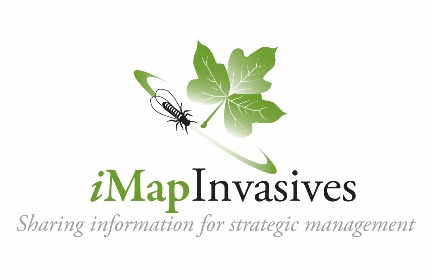 Map X – Surveyed Acres and Search Route (track)
Accessed 0X/0X/2021 imapinvasives.natureserve.org
© 2021 NatureServe
XXXXXX Property, TOWN, Maine
Survey conducted on X/X/2021
Surveyed Acres in Yellow
Survey Route (track) in purple
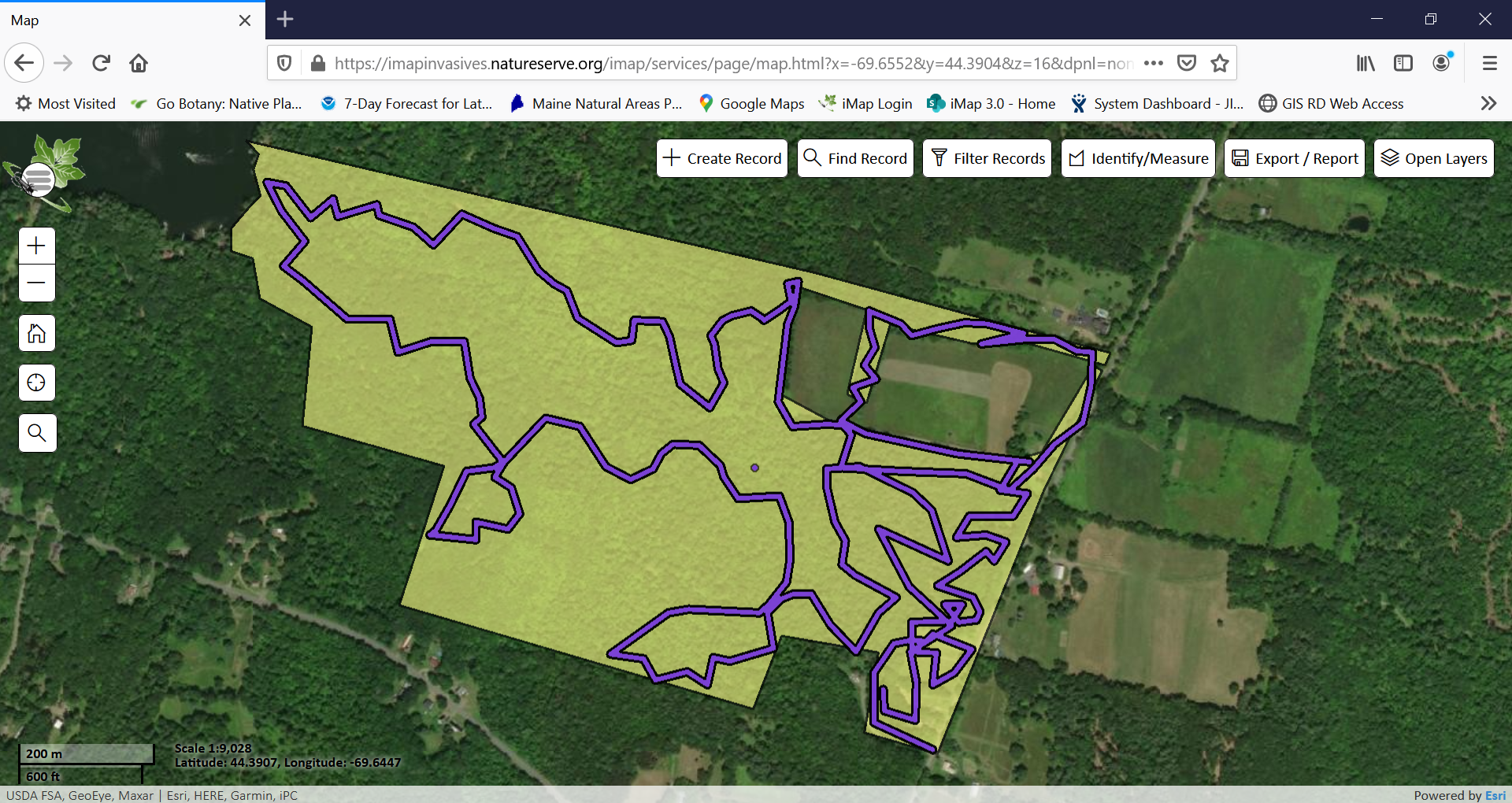 [Speaker Notes: Delete the screen image here and replace it with your screen capture from iMapInvasives.  Once you paste in the new image, you can:
Right click and choose Send to Back to force image behind boxes, etc.
Use the Crop tool to remove browser headings
Right click the image and use the Size and Position menu to set the exact image size
Add Text Boxes and arrows, etc. to highlight anything or add notes on the edges of the map]
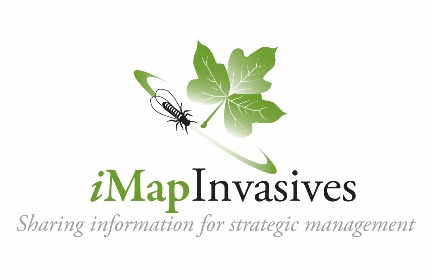 Map X– All infestations
Accessed XX/XX/2021imapinvasives.natureserve.org
© 2021 NatureServe
XXXXXX Property, TOWN, Maine
Survey conducted on X/X/2021; survey route in purple.
Approximate areas of infestation shown by green present species locations including points and shapes.
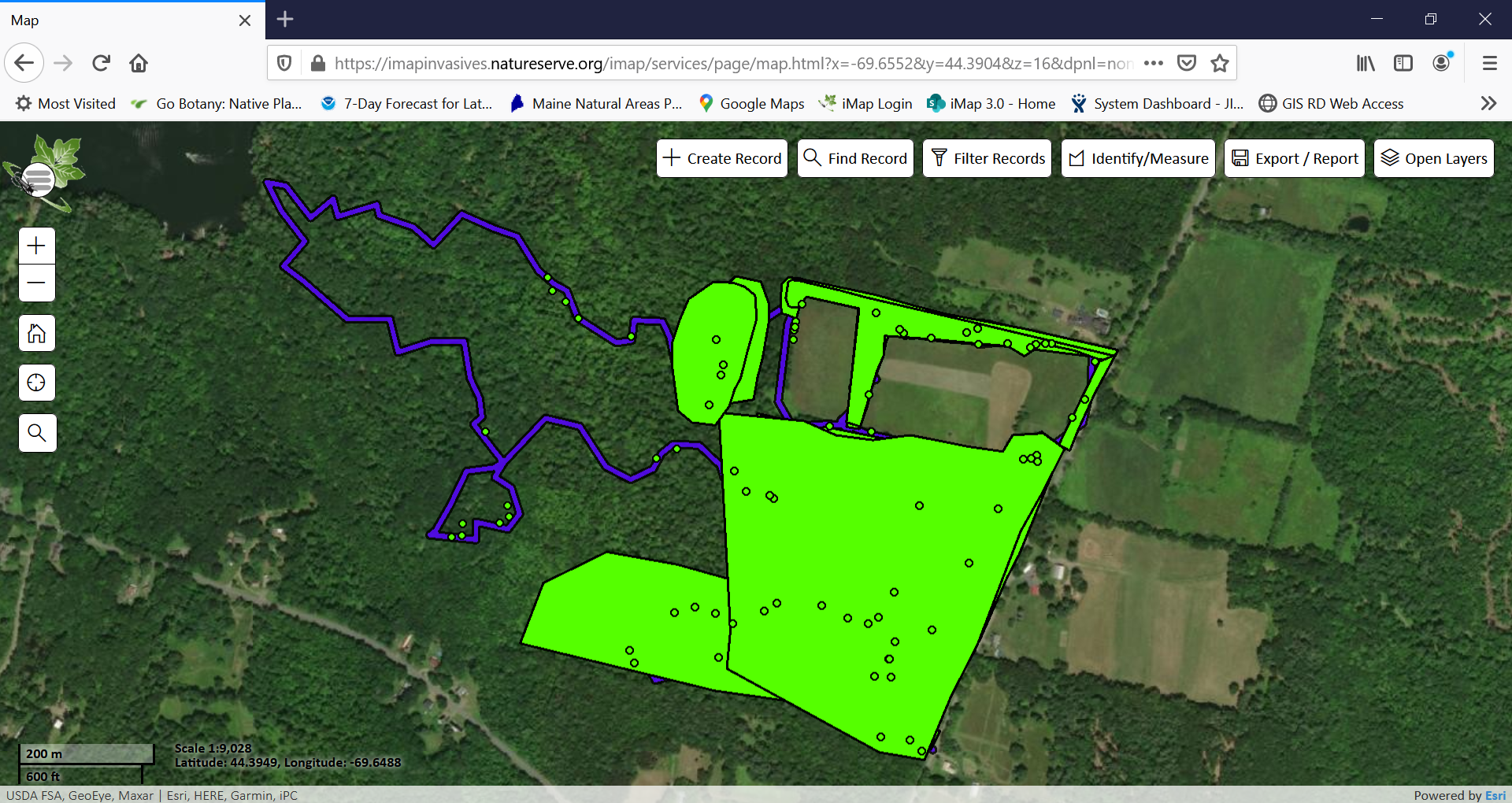 [Speaker Notes: Delete the screen image here and replace it with your screen capture from iMapInvasives.  Once you paste in the new image, you can:
Right click and choose Send to Back to force image behind boxes, etc.
Use the Crop tool to remove browser headings
Right click the image and use the Size and Position menu to set the exact image size
Add Text Boxes and arrows, etc. to highlight anything or add notes on the edges of the map]
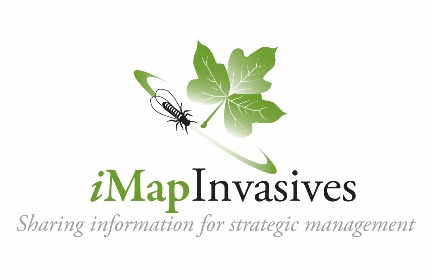 Map X – SPECIES HERE
Accessed XX/XX/2021imapinvasives.natureserve.org
© 2021 NatureServe
XXXXXX Property, TOWN, Maine
Survey conducted on X/X/2021; survey route in purple.
Approximate areas of infestation shown by green present species points.
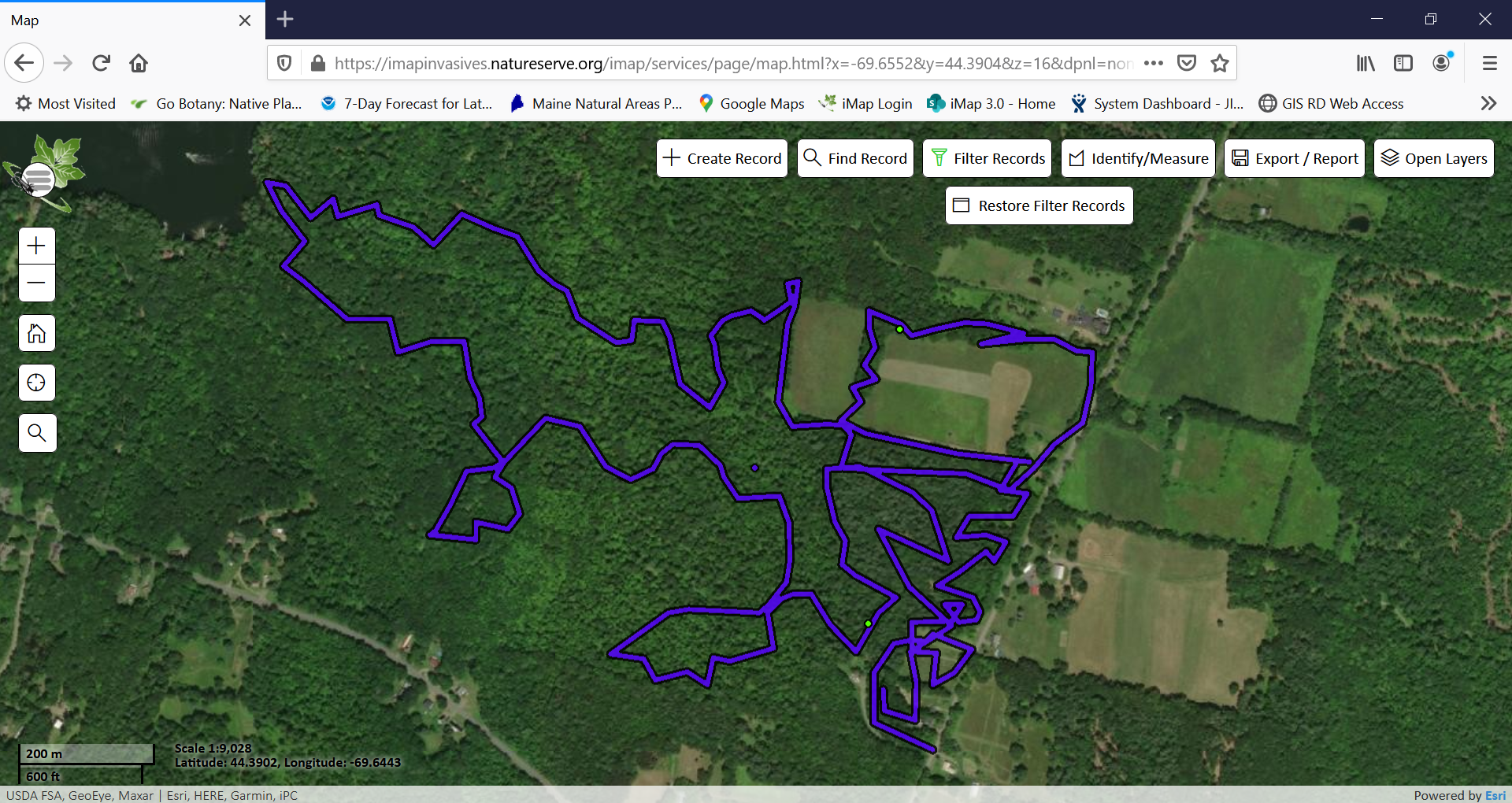 [Speaker Notes: Delete the screen image here and replace it with your screen capture from iMapInvasives.  Once you paste in the new image, you can:
Right click and choose Send to Back to force image behind boxes, etc.
Use the Crop tool to remove browser headings
Right click the image and use the Size and Position menu to set the exact image size
Add Text Boxes and arrows, etc. to highlight anything or add notes on the edges of the map]
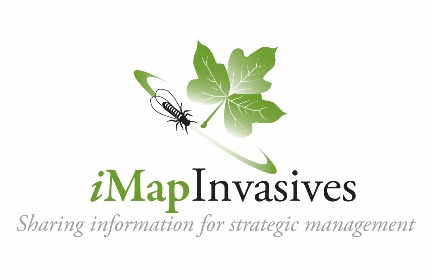 Map X – SPECIES HERE
Accessed XX/XX/2021imapinvasives.natureserve.org
© 2021 NatureServe
XXXXXX Property, TOWN, Maine
Survey conducted on X/X/2021; survey route in purple.
Approximate areas of infestation shown by green present species shape.
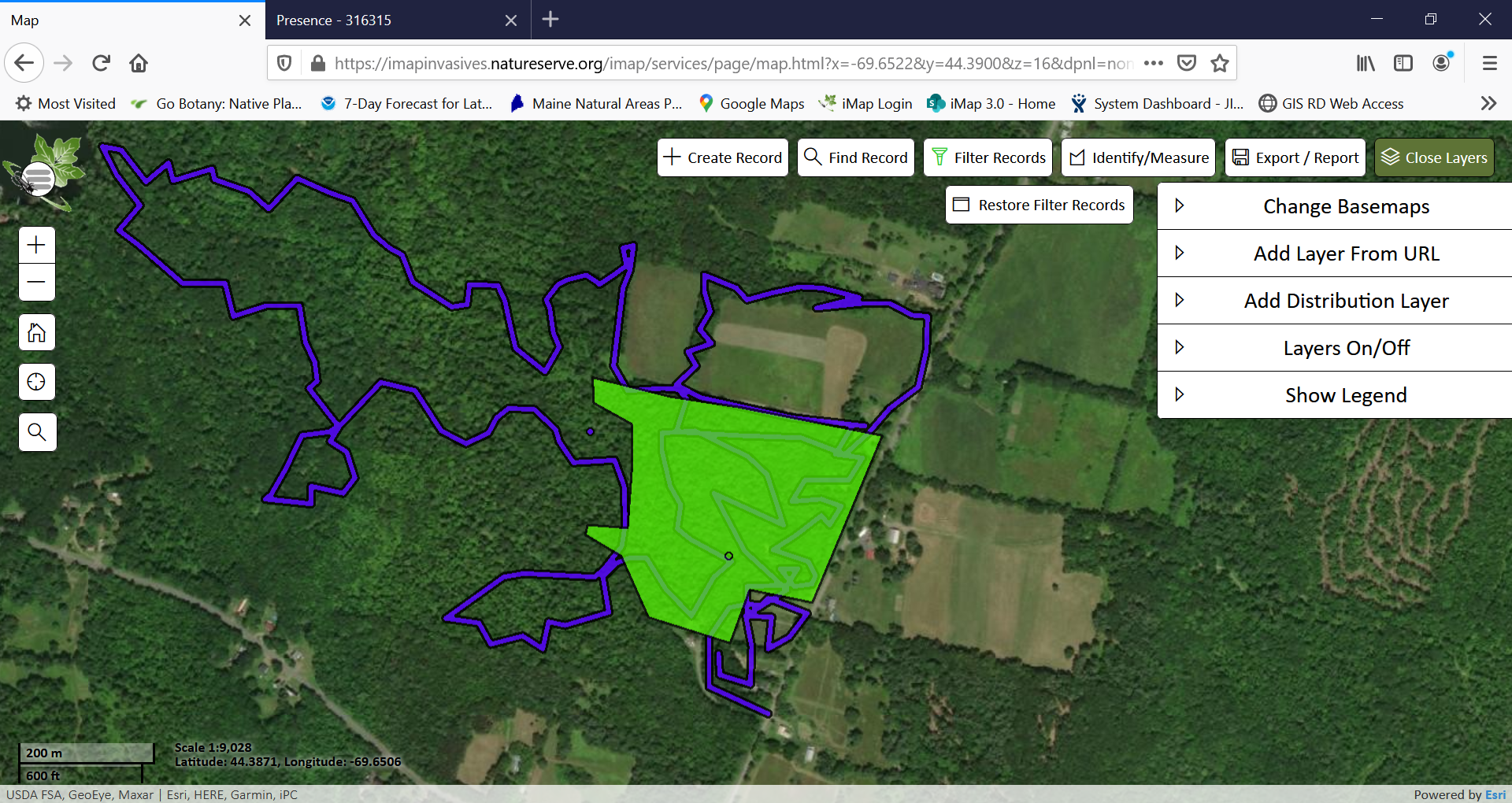 Densest in S area N of tower and along road edges, cellar holes, etc.  Scattered plants <1% cover overall within area shown.x
[Speaker Notes: Delete the screen image here and replace it with your screen capture from iMapInvasives.  Once you paste in the new image, you can:
Right click and choose Send to Back to force image behind boxes, etc.
Use the Crop tool to remove browser headings
Right click the image and use the Size and Position menu to set the exact image size
Add Text Boxes and arrows, etc. to highlight anything or add notes on the edges of the map]
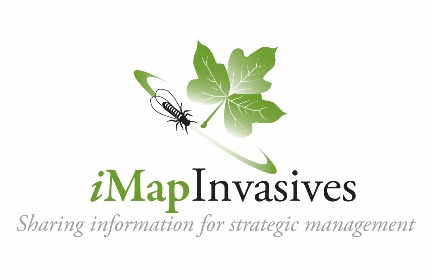 Map X – Other species 1 plant ea.
Accessed XX/XX/2021imapinvasives.natureserve.org
© 2021 NatureServe
XXXXXX Property, TOWN, Maine
Survey conducted on X/X/2021; survey route in purple.
Approximate areas of infestation shown by green present species points.
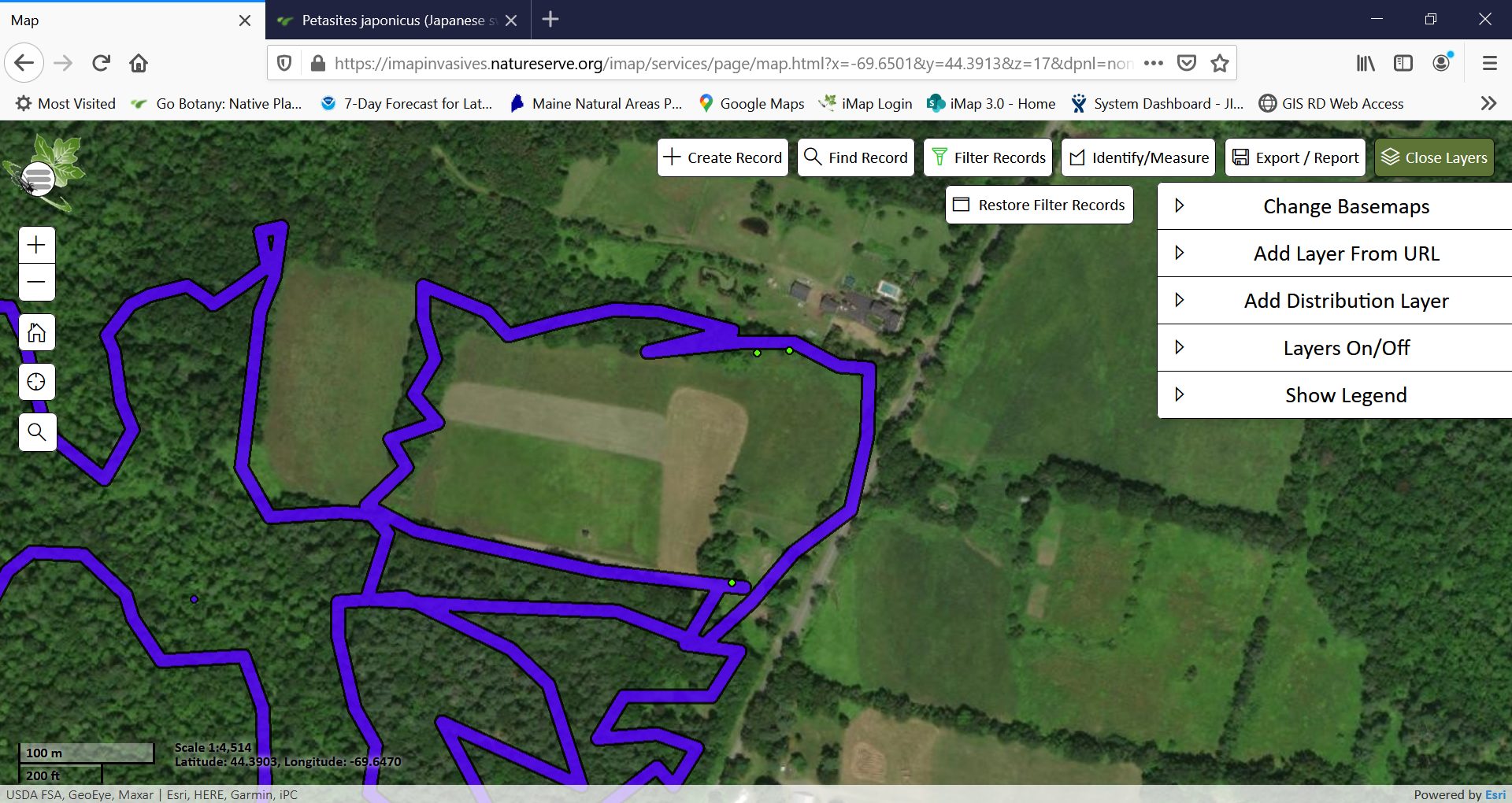 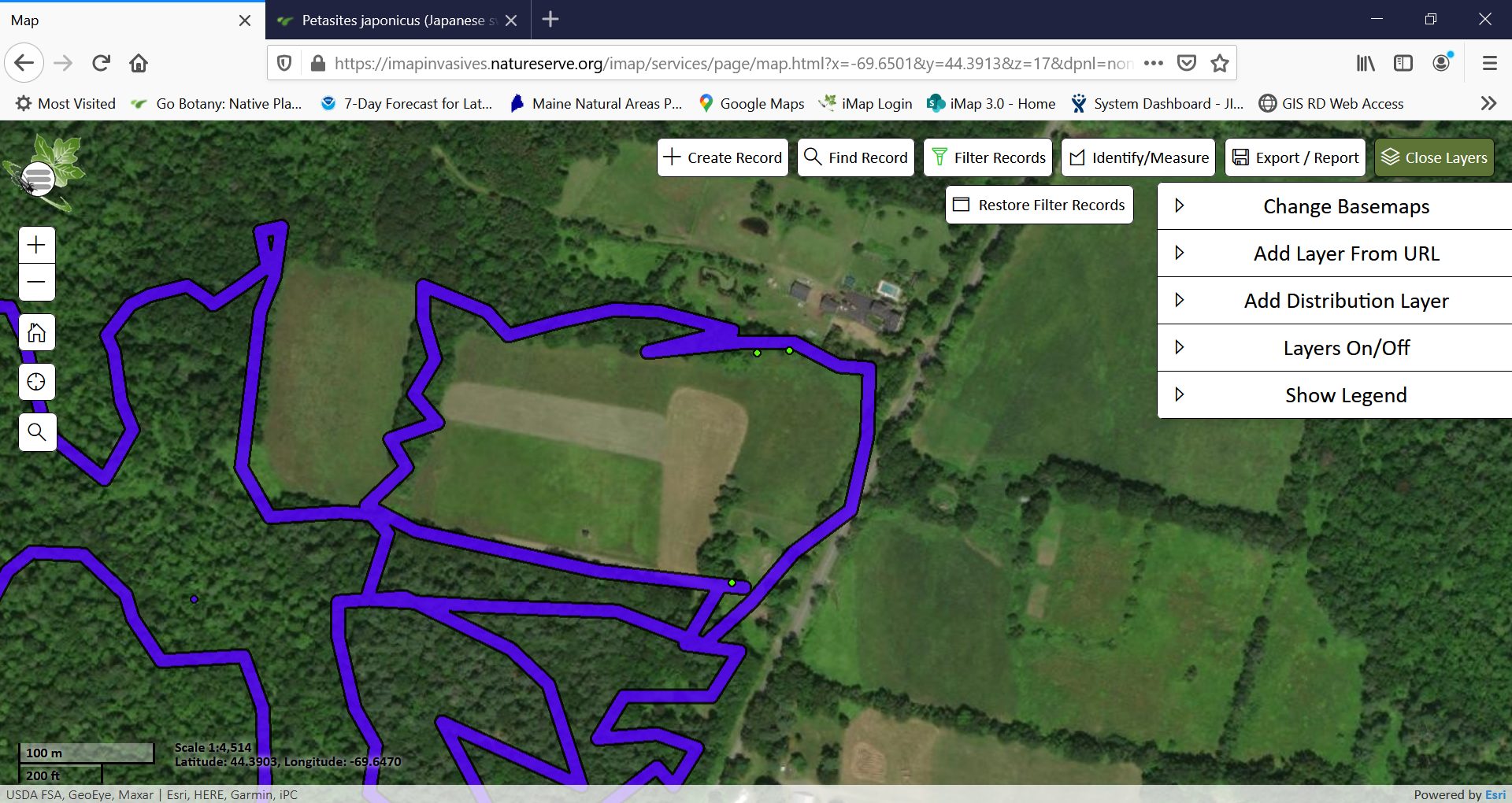 False spiraea
Autumn olive
Black locust
[Speaker Notes: Delete the screen image here and replace it with your screen capture from iMapInvasives.  Once you paste in the new image, you can:
Right click and choose Send to Back to force image behind boxes, etc.
Use the Crop tool to remove browser headings
Right click the image and use the Size and Position menu to set the exact image size
Add Text Boxes and arrows, etc. to highlight anything or add notes on the edges of the map]